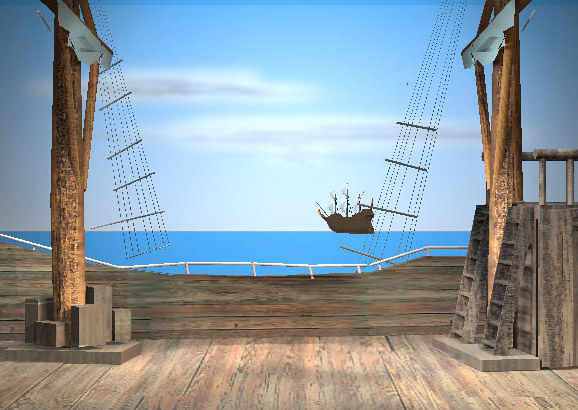 What did Pirates eat?
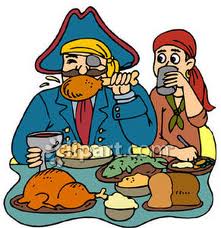 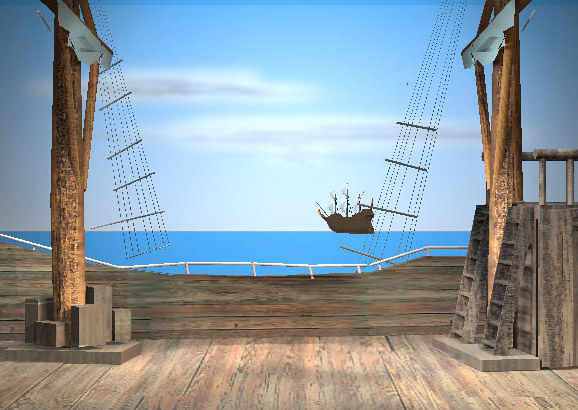 When pirates first left the port they would have lots of fresh fruit, vegetables and meat to eat…
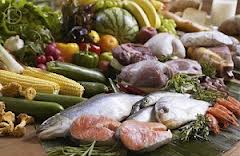 …but it wouldn’t take long for these things to run out.
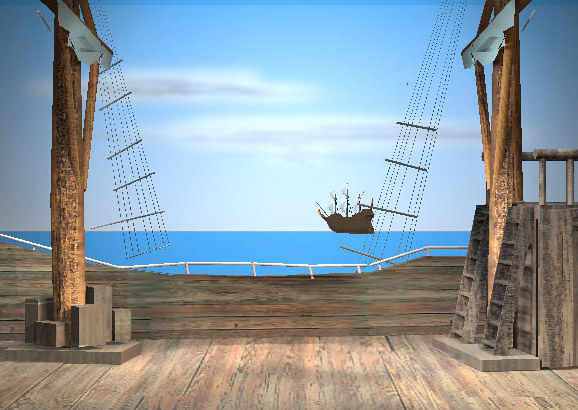 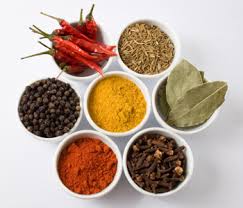 Before long the nice, fresh food would go off and the ship’s cook would have to use lots of herbs and spices to cover up the bad tastes!
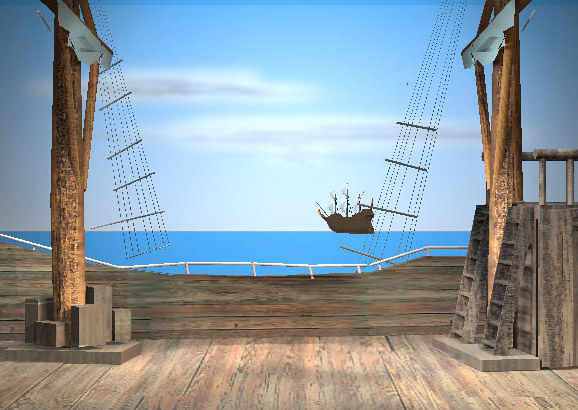 Hard tack
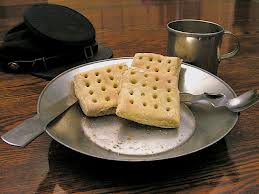 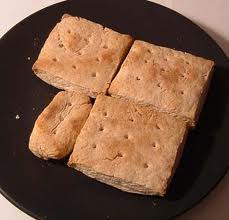 These were sometimes called ship’s biscuits. They were a very hard, dry bread. You had to keep an eye out for maggots in them too!
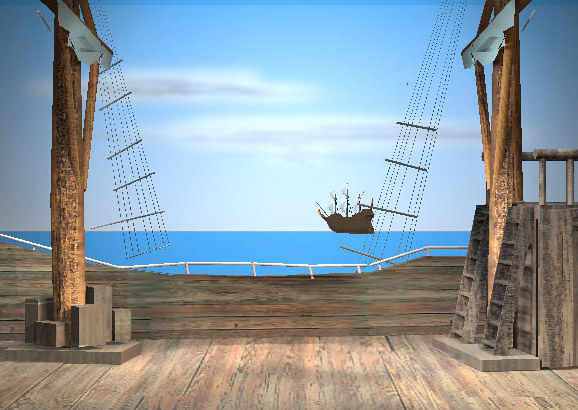 Sauerkraut
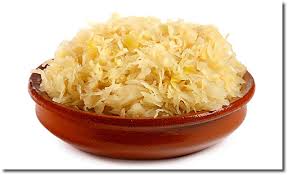 This is a German name and it means ‘sour cabbage’. They boiled cabbage in salty sea-water so it would last a long time!
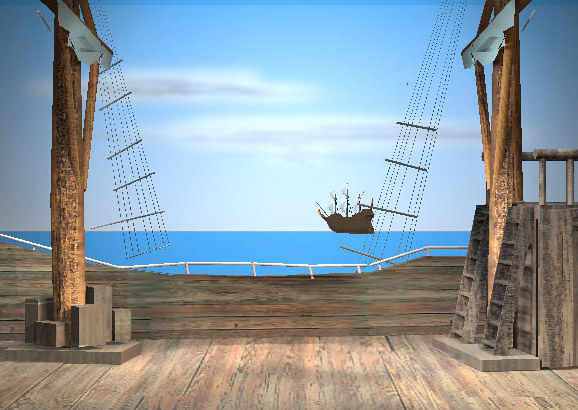 Salted Meat
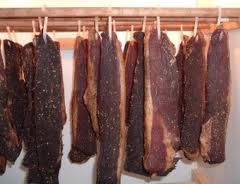 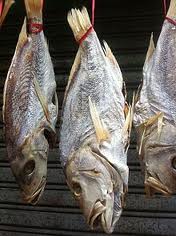 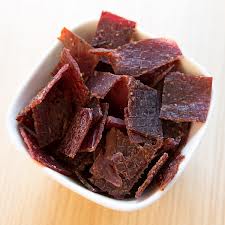 Pork, beef and fish was covered in salt so it went hard and dry. This meant it would last a long time instead of going rotten.
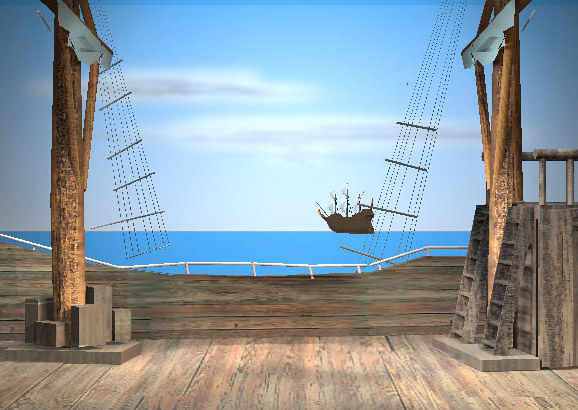 Bone soup
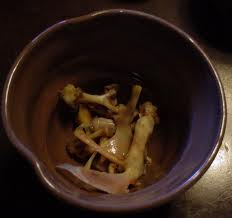 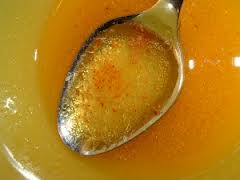 When the meat ran out completely the cook would boil up all the bones from the meat and make bone soup. This was very thin and watery.
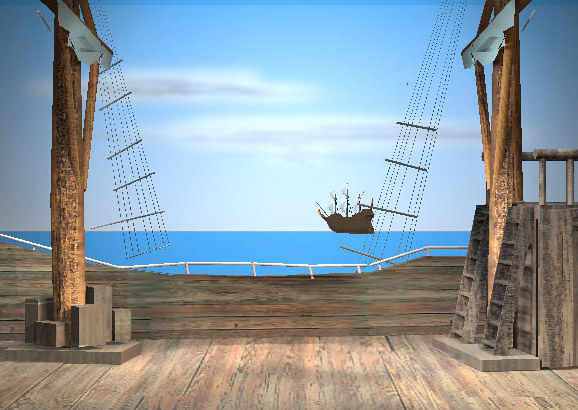 Bombo
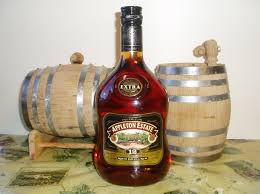 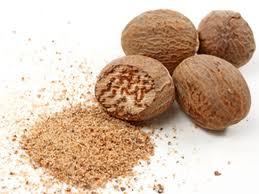 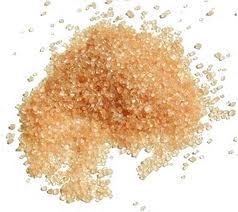 This was a drink made from rum, water, sugar and a spice called nutmeg. Pirates also enjoyed beer, wine or rum on its own.